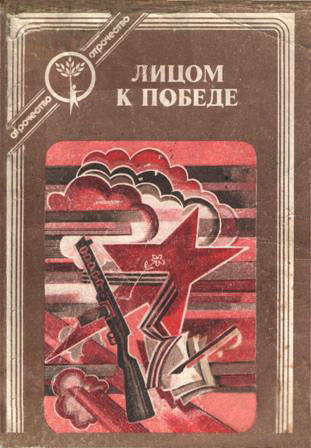 Составитель
Учитель начальных классов
Хоронжук Э.В.
Санкт-Петербург
42 гимназия
1. «Священная война»
Все лучшее, что создано о войне на войне.
2. «Поэзия моя – ты из окопа»
Стихи, написанные не профессионалами, а участниками войны, - среди них были и пулеметчики, и летчики, и партизаны…
3. «Мы очевидцы»
Авторы стихов – свидетели войны, те, кто пережил блокаду, оккупацию, испытал голод, гибель близких. Стихи тех, чьё детство прошло в суровых условиях.
4. «В пятидесятых рождены»
Стихи поэтов послевоенного поколения, которые знают войну лишь по фильмам, книгам.
Стихи о войне
Владимир Семенович Высоцкий
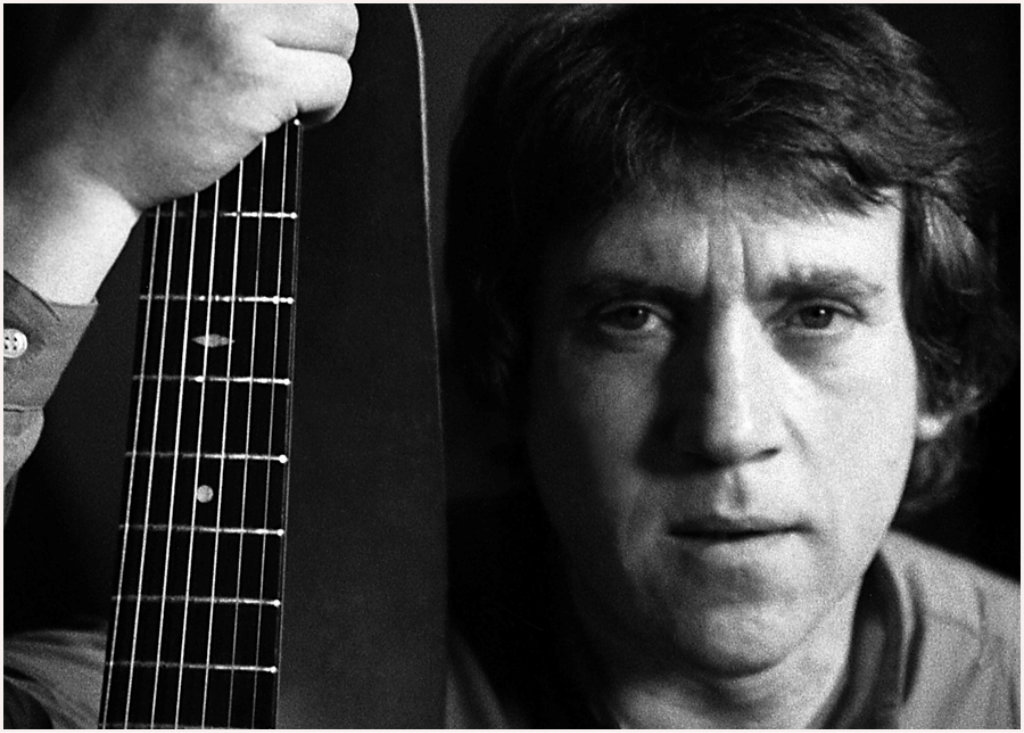 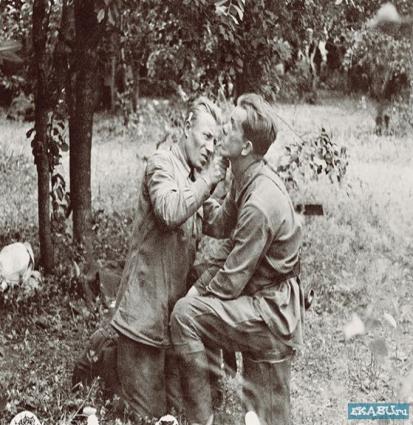 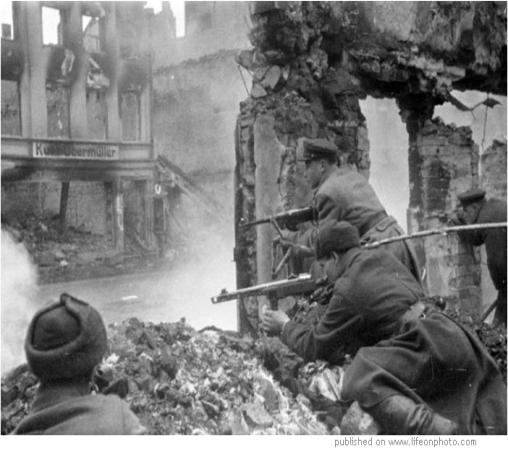 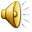 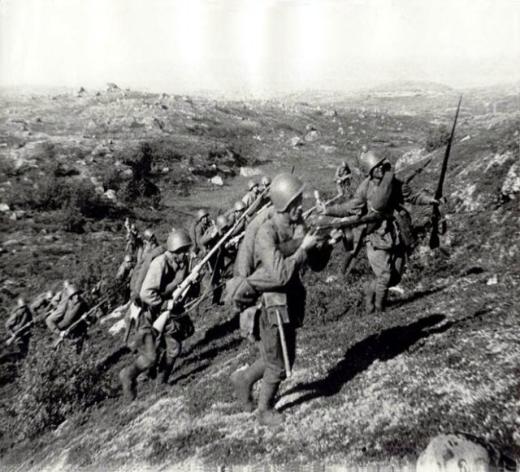 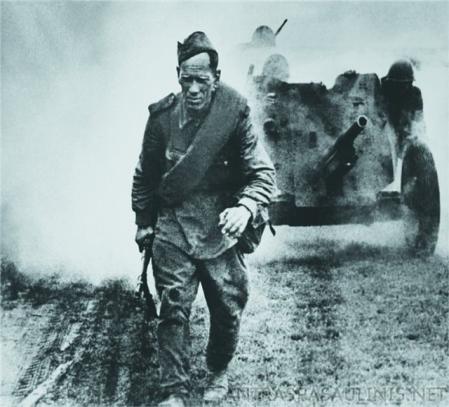 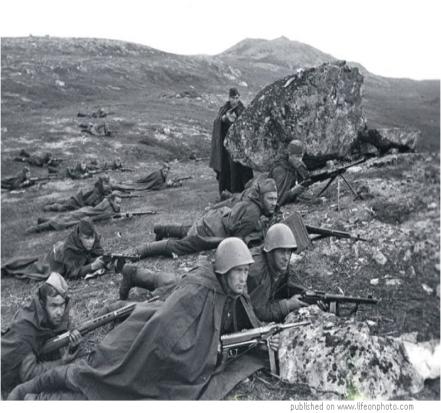 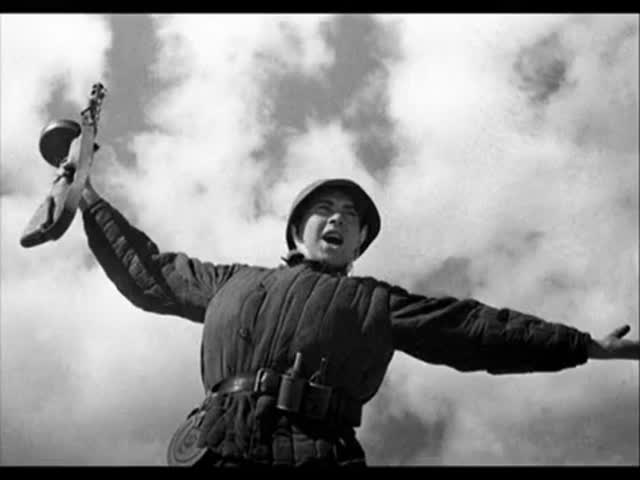 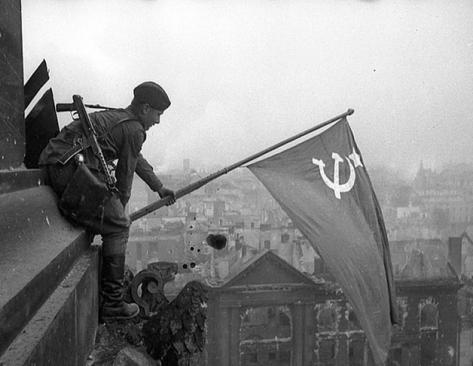 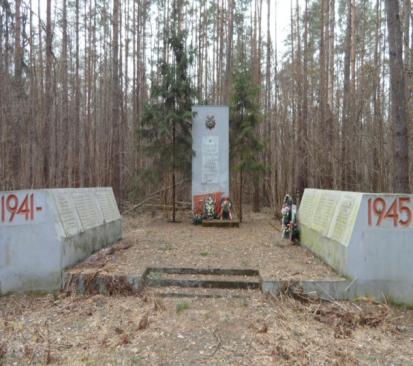 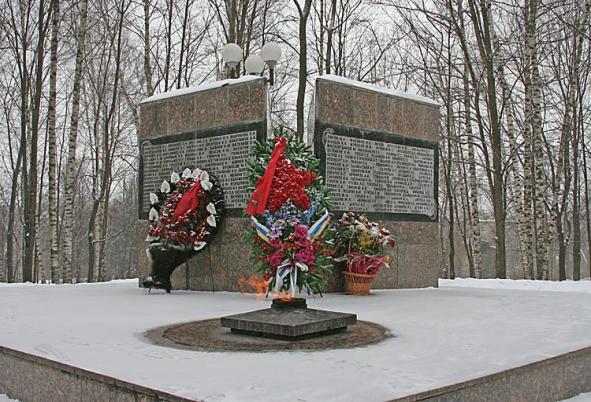 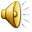 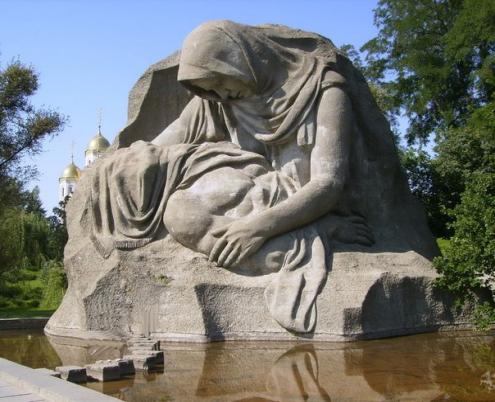 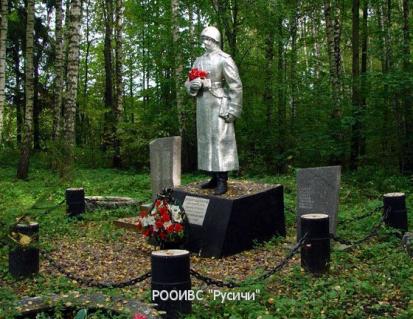 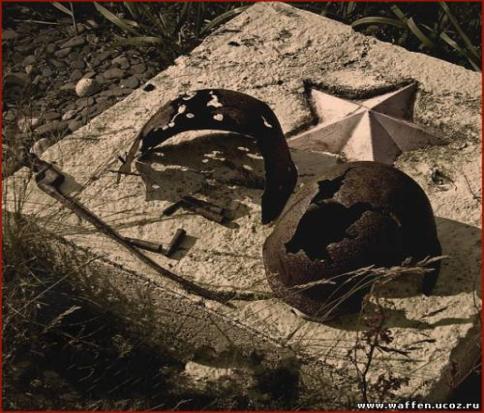 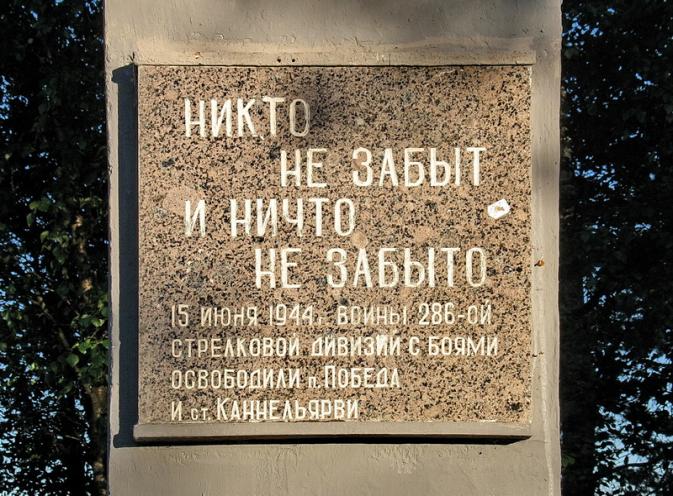 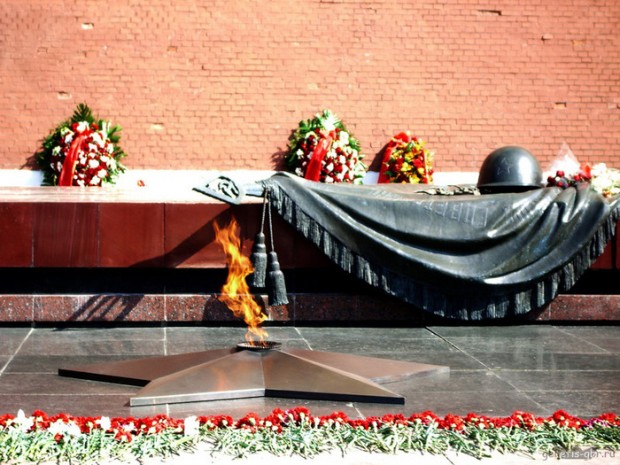 Булат Шалвович Окуджава
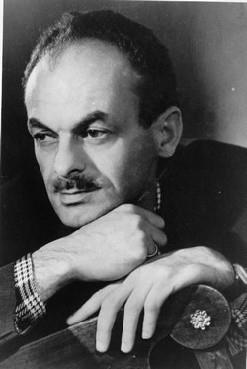 РАДИОЛА
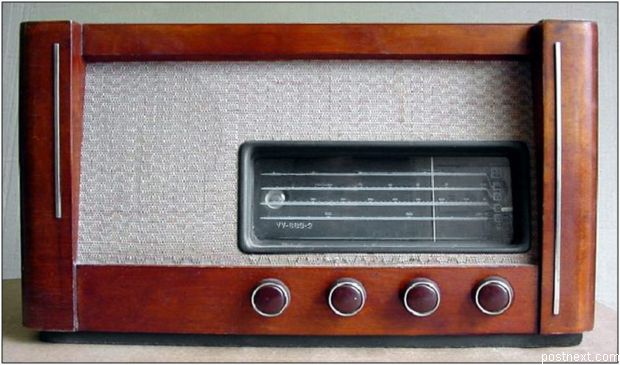 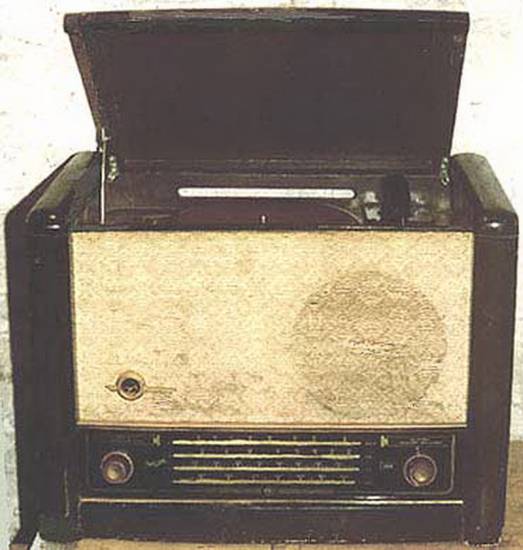 «мессершмитты»
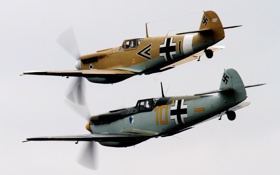 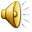 Александр Трифонович Твардовский
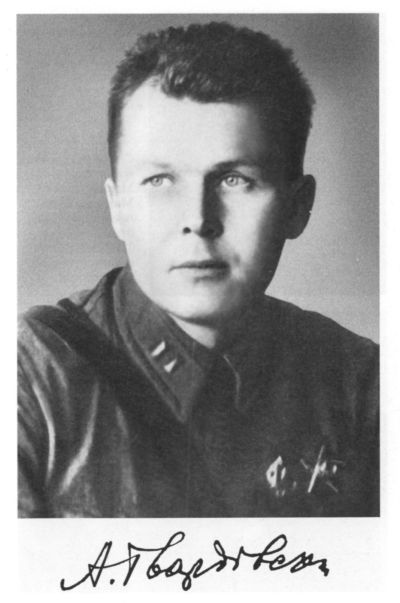